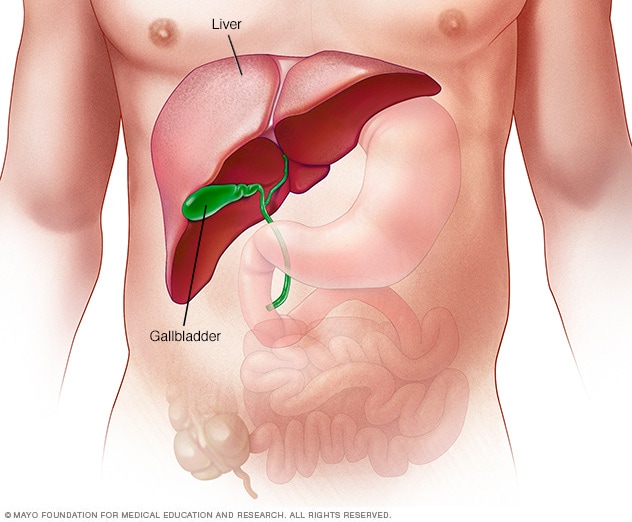 Cirrhosis and cholestasis
Dr.eman Krieshan,m.d.
7-4-2022.
The normal adult liver weighs 1400 to 1600 gm. It has a dual blood supply, with the portal vein providing 60% to 70% of hepatic blood flow and the hepatic artery supplying the remaining 30% to 40%.

Portal tract?
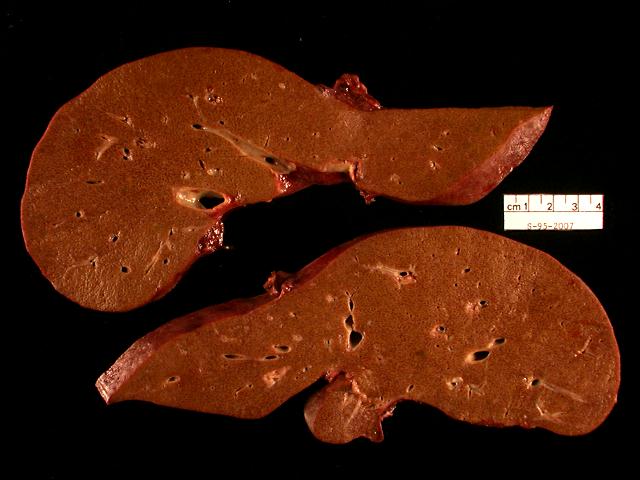 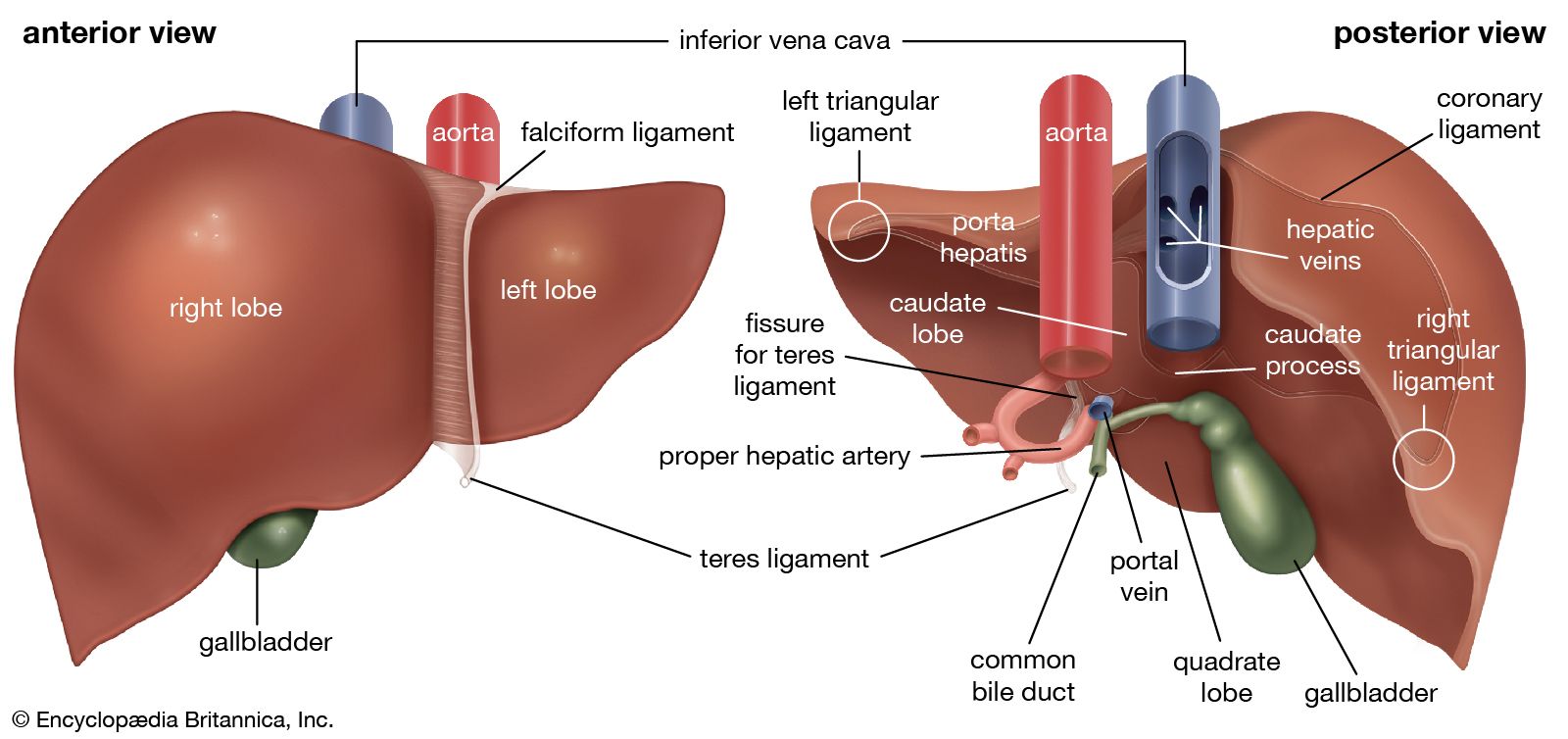 Models of liver anatomy
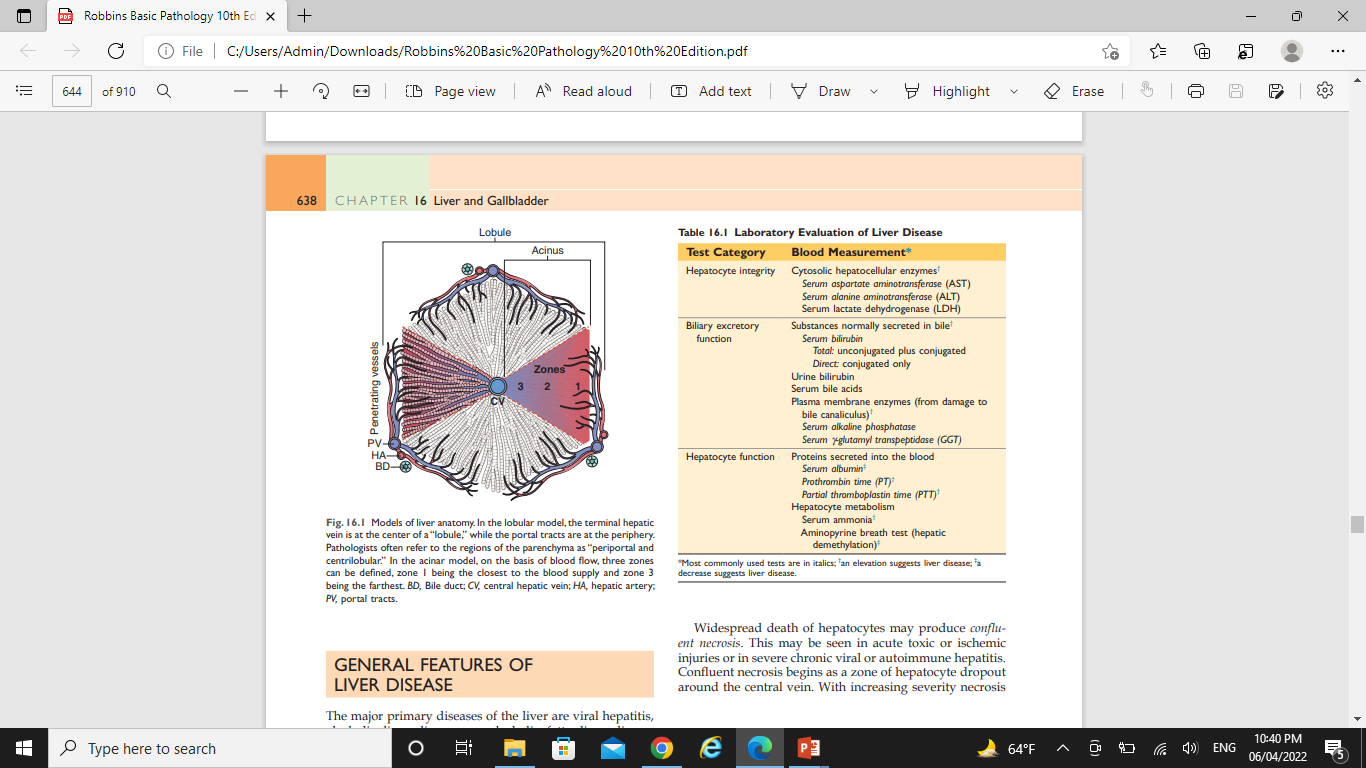 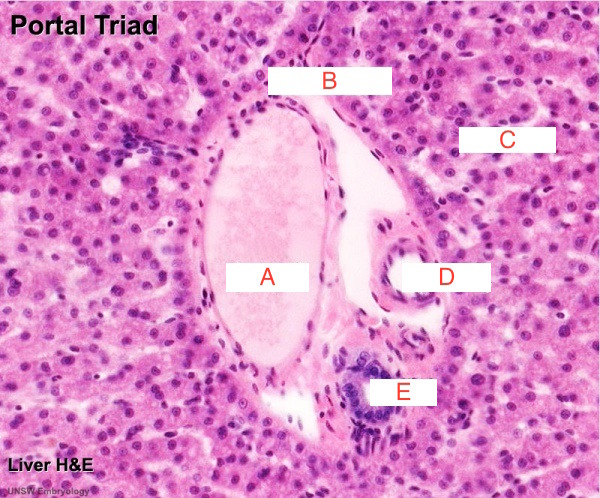 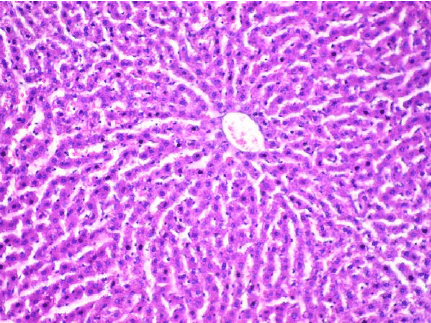 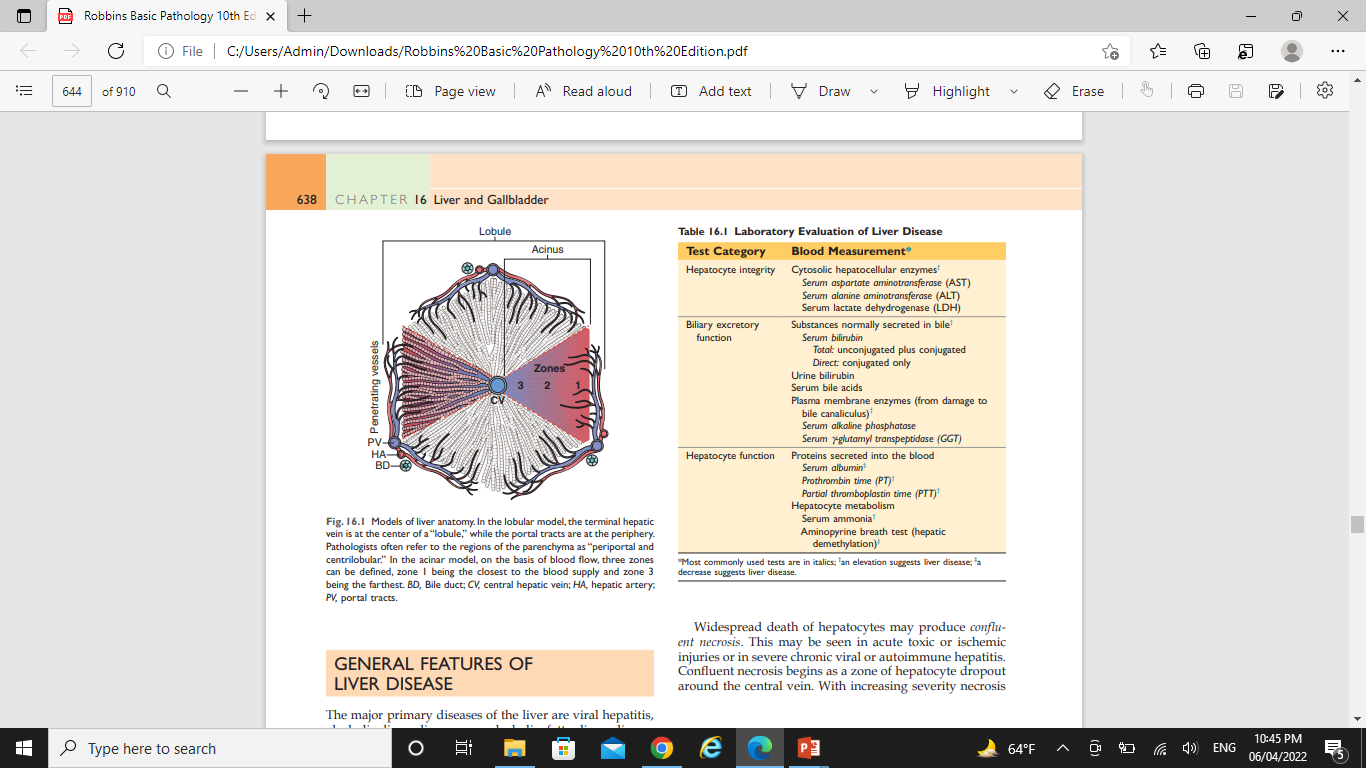 The major hepatic diseases can be classified as:

1. primary:
viral hepatitis.
alcoholic liver disease.
nonalcoholic fatty liver disease (NAFLD).
Cirrhosis.
hepatocellular carcinoma (HCC).

2. secondary:
cardiac disease.
disseminated cancer.
 extrahepatic infections
cirrhosis
Cirrhosis is the morphologic change most often associated with chronic liver disease; it refers to the diffuse transformation of the liver into regenerative parenchymal nodules surrounded by fibrous bands.

The leading causes include:
 chronic hepatitis B, C. 
non-alcoholic fatty liver disease (NAFLD).
alcoholic liver disease
Drug induced liver injury
Cryptogenic (idiopathic) cirrhosis
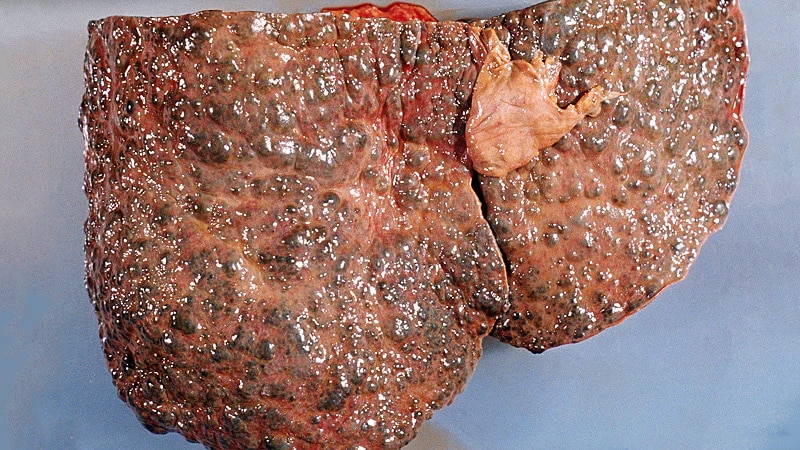 Pathophysiology
Combination of processes :


Fibrosis: excessive production of collagen type I / III by hepatic stellate cells 

Regeneration of hepatocytes through proliferation of progenitor cells of the ductular reaction
diagnosis
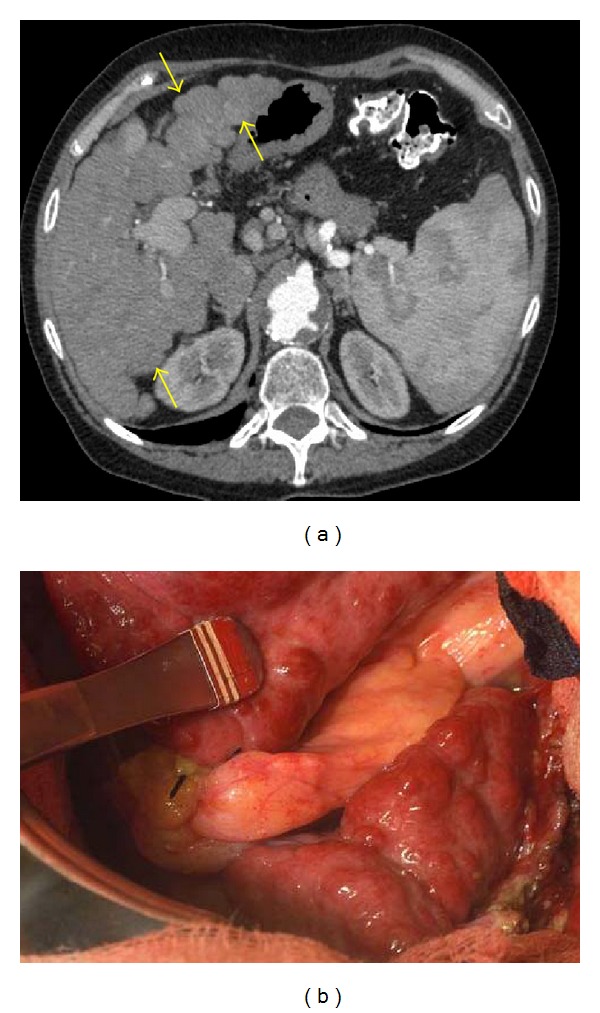 1. Liver function test.
2. Radiology.
3. Biopsy
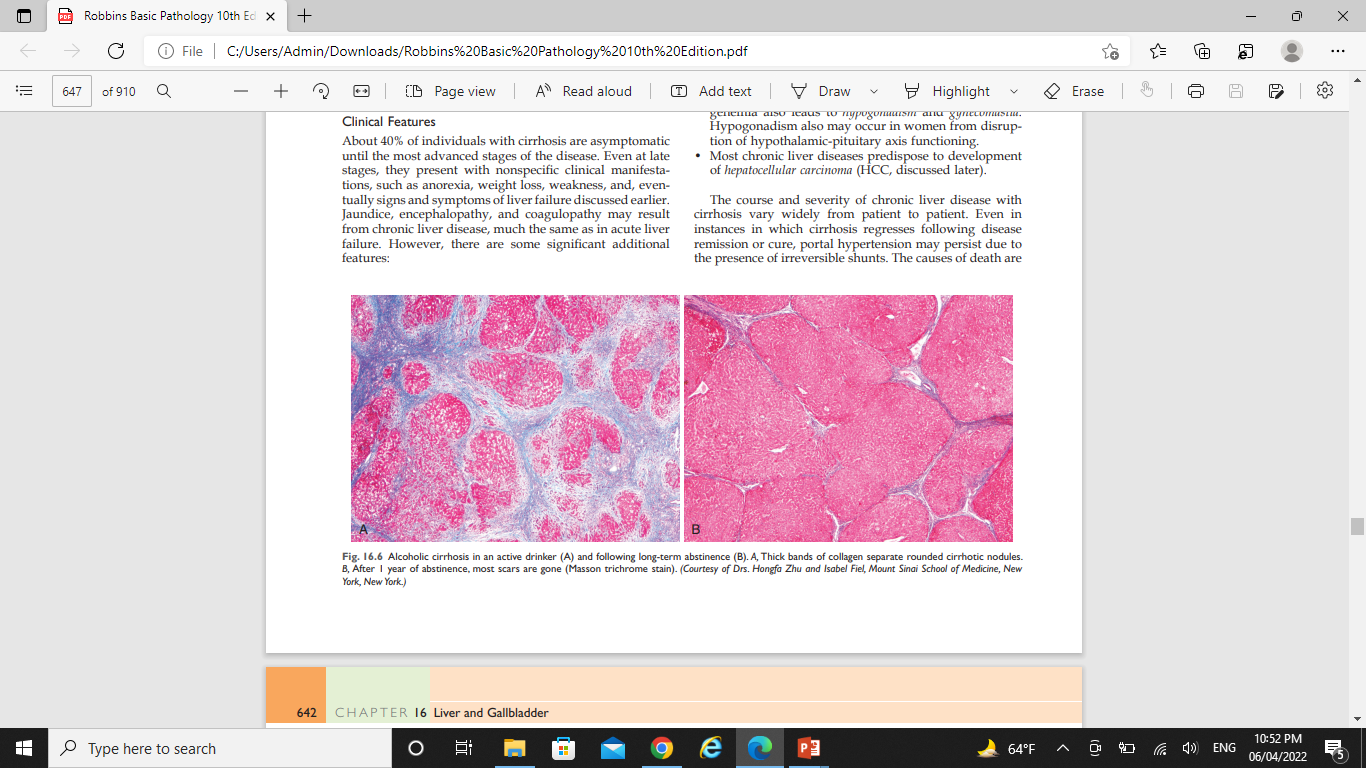 histopathology
*diffuse transformation of the entire liver into regenerative parenchymal nodules surrounded by fibrous bands.

* ductular reactions.


* (Masson trichrome stain) highlights these fibrous septa.
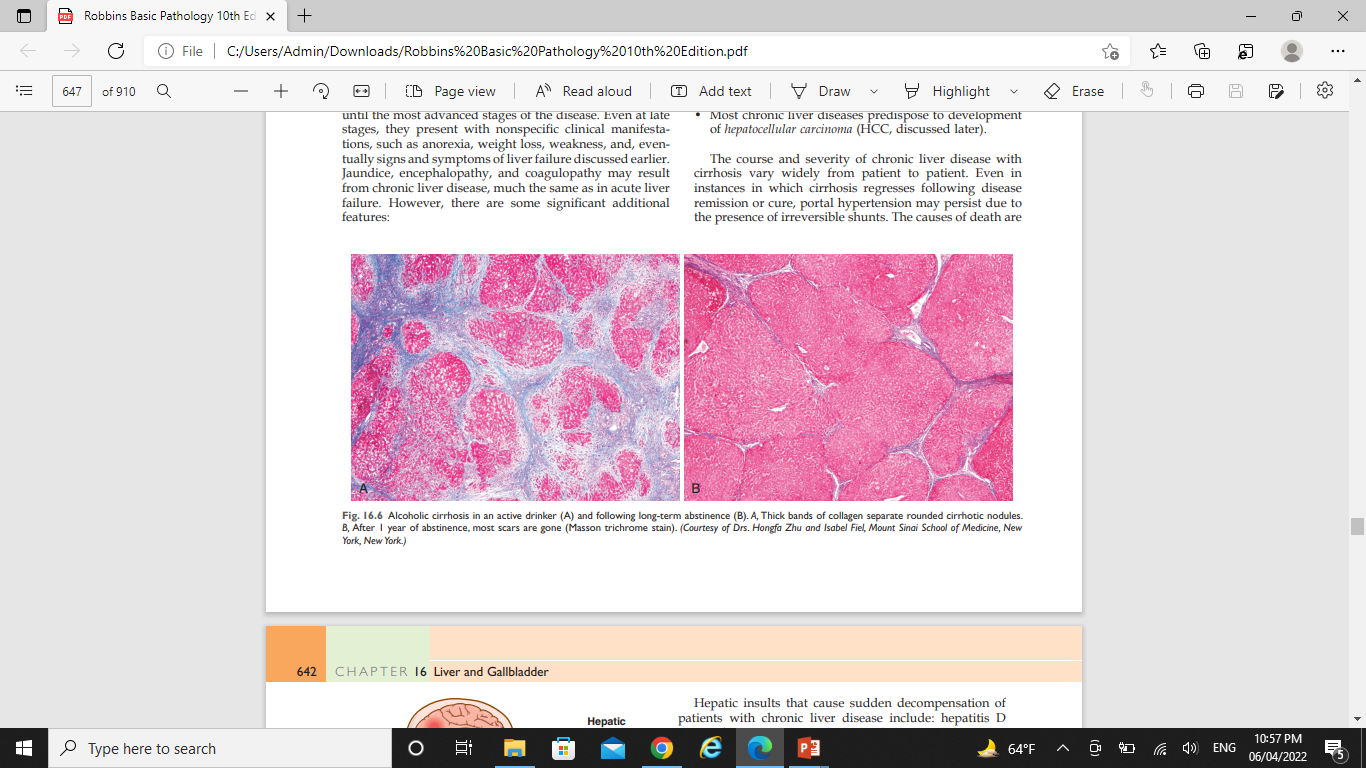 Clinical features
1. 40% of individuals with cirrhosis are asymptomatic until the most advanced stages of the disease. 
2. Non specific symptoms such as anorexia, weight loss, weakness.
3. signs and symptoms of liver failure e.g Jaundice, encephalopathy, and coagulopathy.
4. Pruritus, portal hypertention.
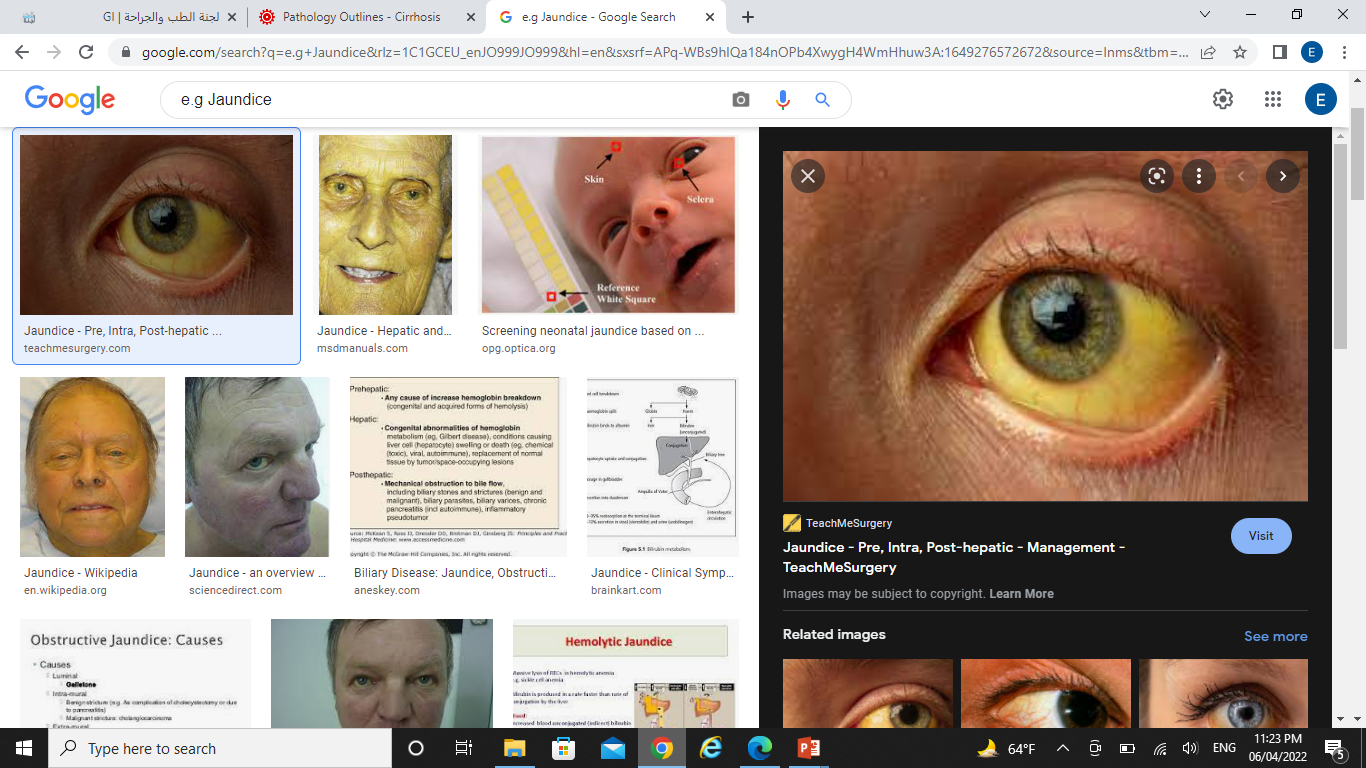 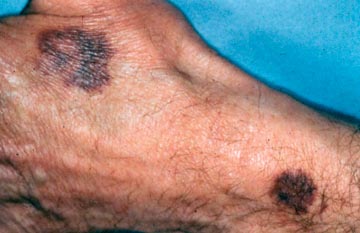 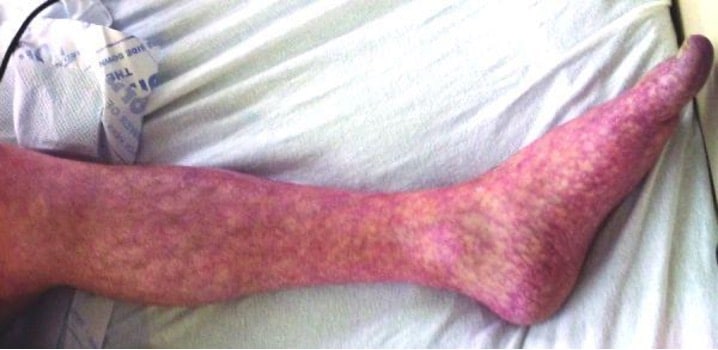 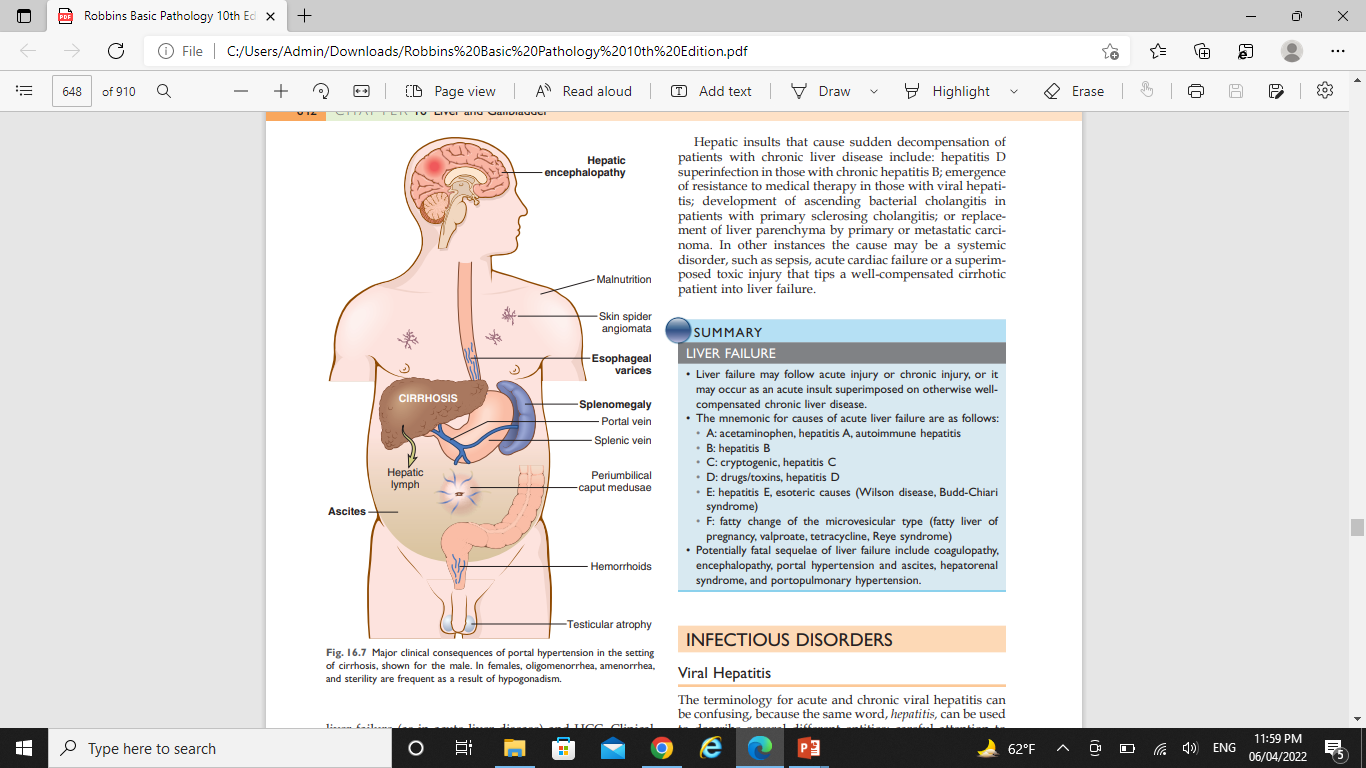 Major clinical consequences of portal hypertension in the setting of cirrhosis.
5. Hyperestrogenemia:
 due to impaired estrogen metabolism in male patients with chronic liver failure can give rise to palmar erythema (a reflection of local vasodilatation) and spider angiomas of the skin.
 Such male hyperestrogenemia also leads to hypogonadism and gynecomastia.
6.  hepatocellular carcinoma (HCC).
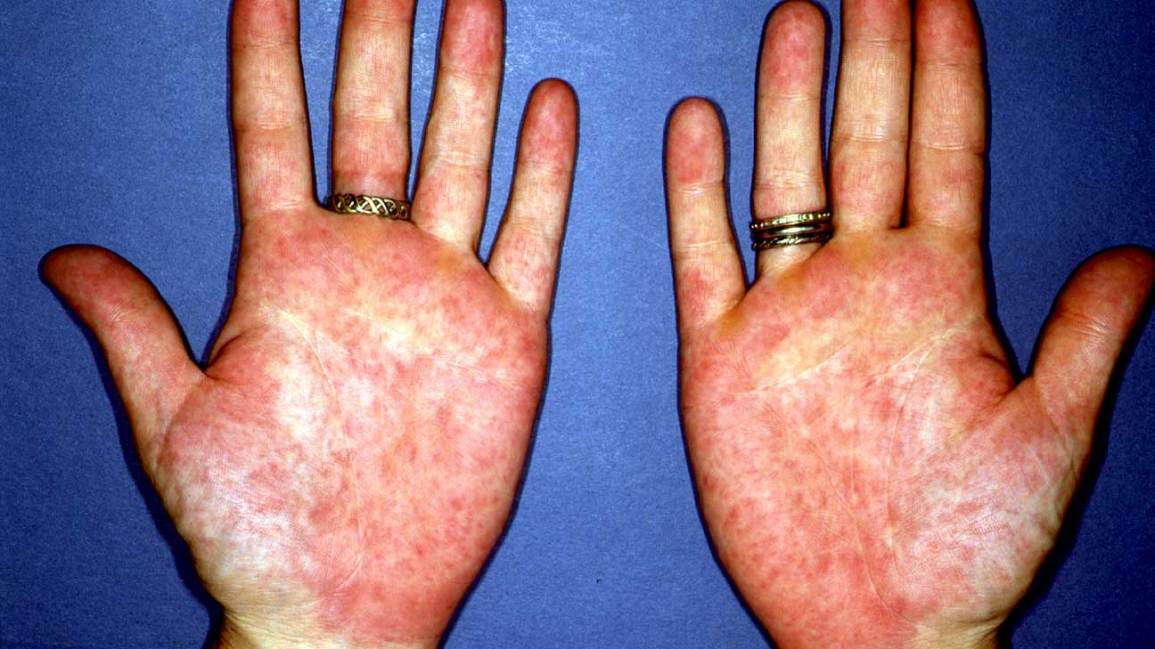 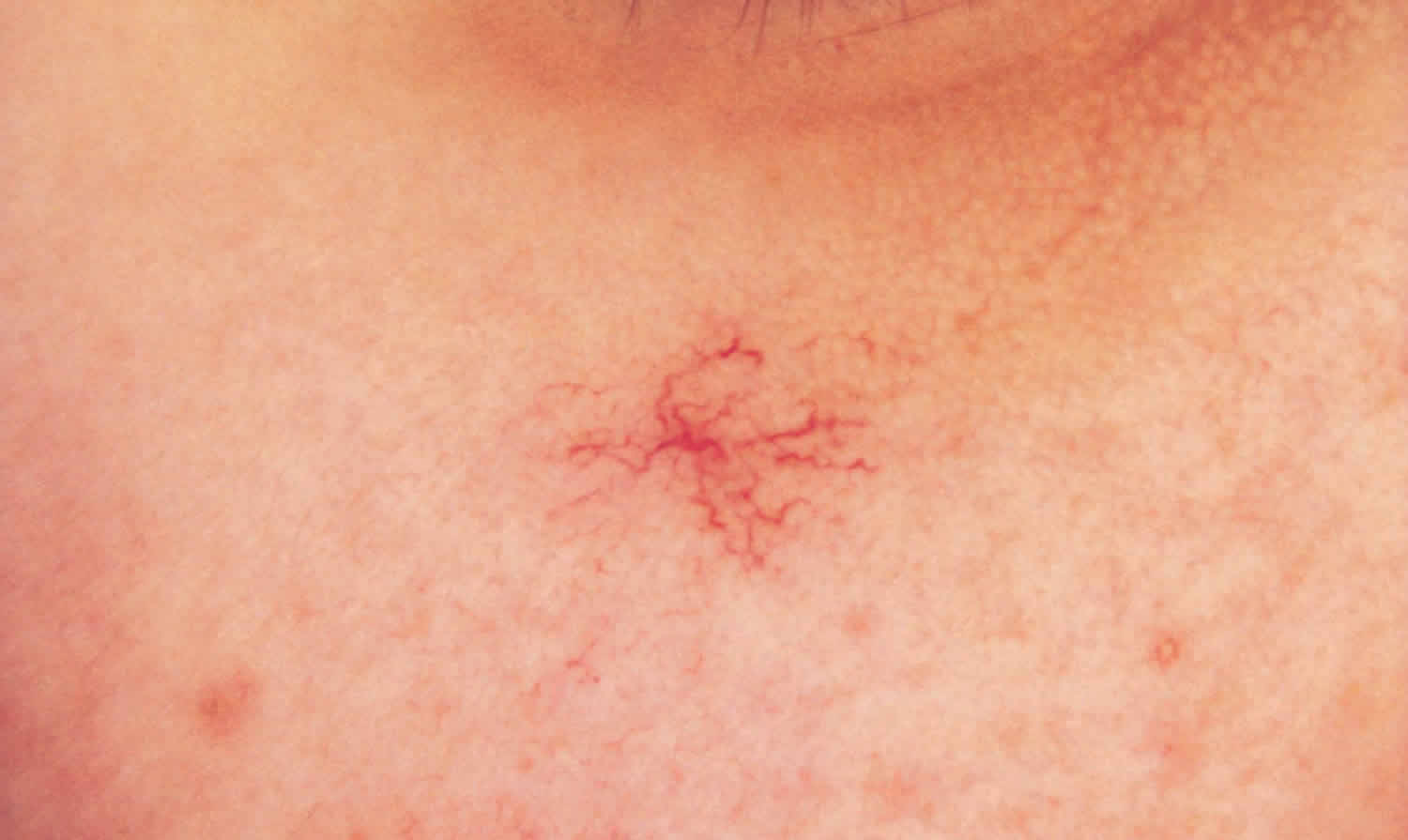 cholestasis
Cholestasis is a condition caused by extrahepatic or intrahepatic obstruction of bile channels or by defects in hepatocyte bile secretion.
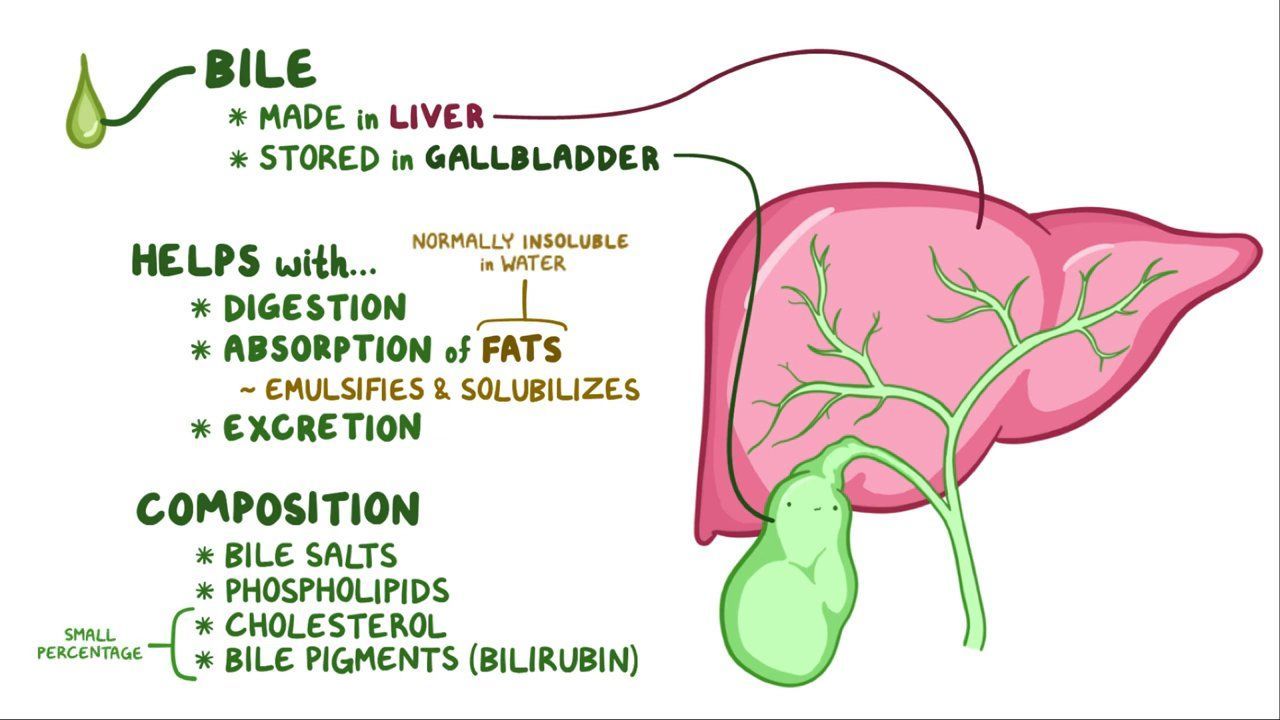 Patients may have :
Jaundice.
Pruritus.
skin xanthomas (focal accumulation of cholesterol).
symptoms related to intestinal malabsorption, including
 nutritional deficiencies of the fat-soluble vitamins A, D, or K.

Lab: 
elevated serum alkaline phosphatase and
 γ-glutamyl transpeptidase (GGT),
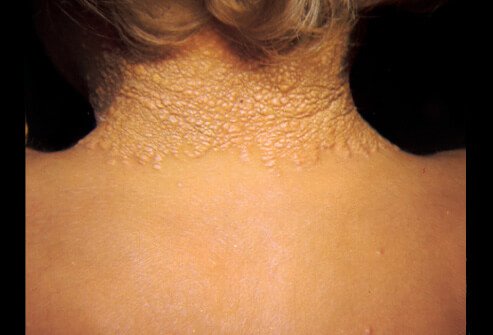 causes
Most typically seen in biliary disease (primary sclerosing cholangitis, primary biliary cirrhosis) .
drug induced liver injury.
 pregnancy.
benign familial recurrent cholestasis
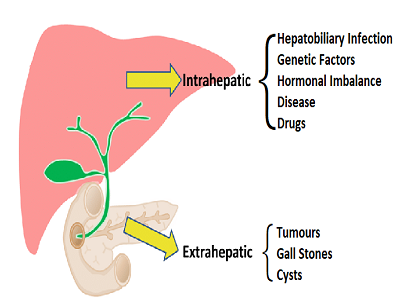 Pathophysiology
Bile is produced in hepatocytes and flows as follows:
 hepatocyte canaliculi → canals of Hering → bile ductules → interlobular bile ducts → larger bile ducts → duodenum
Injury or obstruction at any point along biliary flow can lead to cholestasis
histopathology
accumulation of bile pigment within the hepatic parenchyma.
Rupture of canaliculi leads to extravasation of bile, which is quickly phagocytosed by Kupffer cells.
feathery degeneration:
Droplets of bile pigment  accumulate within hepatocytes, give them foamy appearance
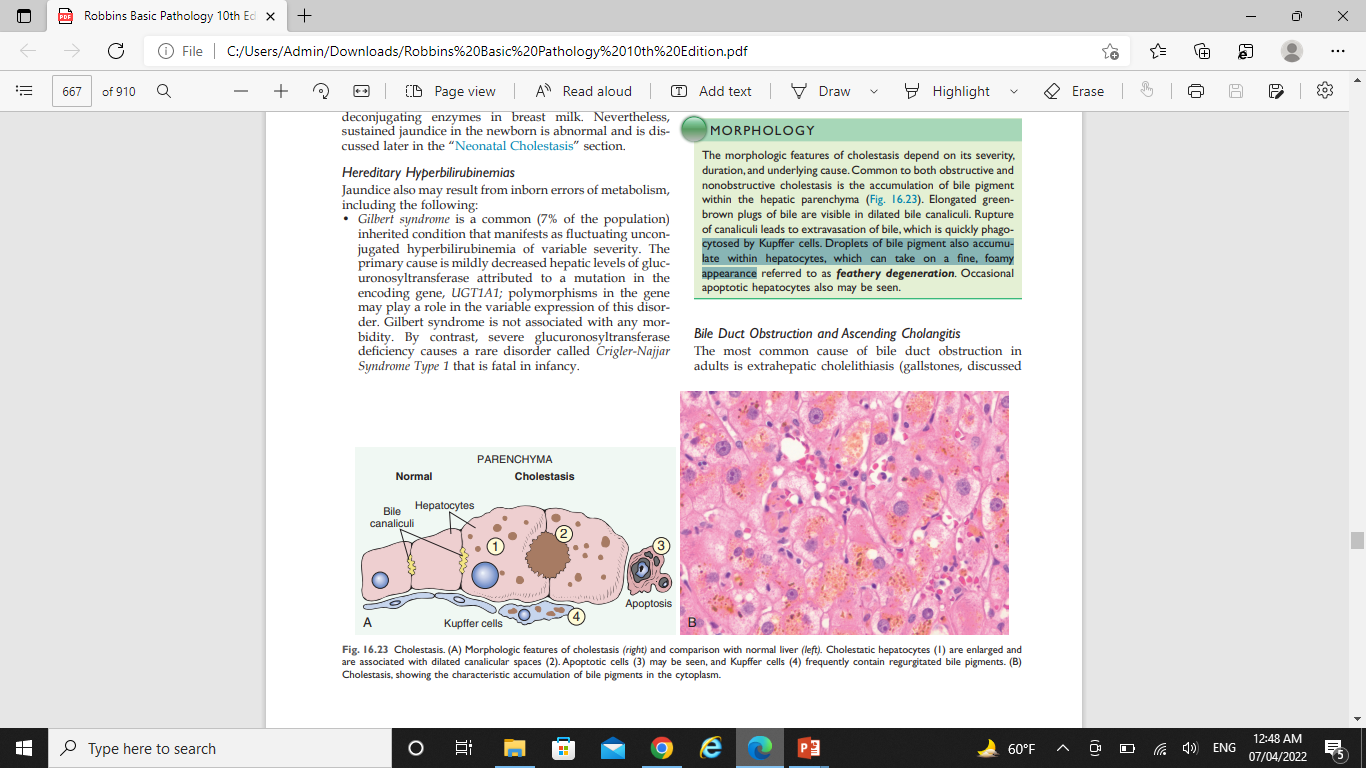 Causes: a. Bile Duct Obstruction.
The most common cause of bile duct obstruction in adults is:
 extrahepatic cholelithiasis.
malignant obstructions.
postsurgical strictures.

 Obstructive conditions in children include :
biliary atresia.
cystic fibrosis.
choledochal cysts
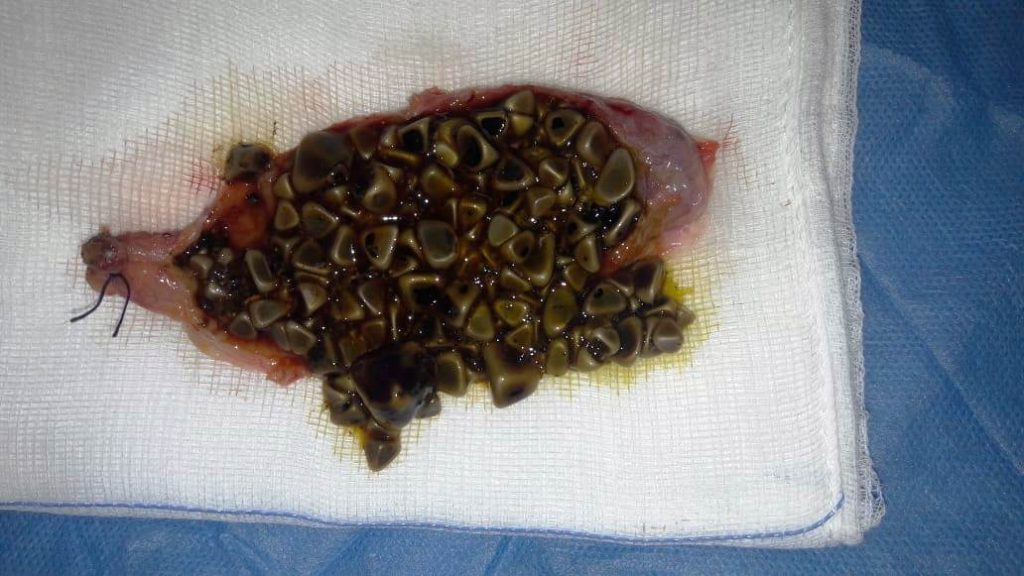 b. Neonatal Cholestasis
Prolonged conjugated hyperbilirubinemia in the neonate, termed neonatal cholestasis.

The major conditions causing it are:
 (1) cholangiopathies, primarily biliary atresia .(complete or partial obstruction of the extrahepatic biliary tree that occurs within the first 3 months of life.)
 (2) a variety of disorders causing conjugated hyperbilirubinemia in the neonate, collectively referred to as neonatal hepatitis
autoimmune disease (Anti-mitochondrial antibodies) whose primary feature is nonsuppurative, inflammatory destruction of small- and medium-sized intrahepatic bile ducts. 
Occur in middle-age women, with a female-to-male ratio of 6:1. Its peak incidence is between 40 and 50 years of age.
Histology:
Dense lymphocytic infiltrate in portal tracts with granulomatous destruction and loss of medium sized interlobular bile ducts, focal and variable within the liver
C. Primary Biliary Cholangitis.
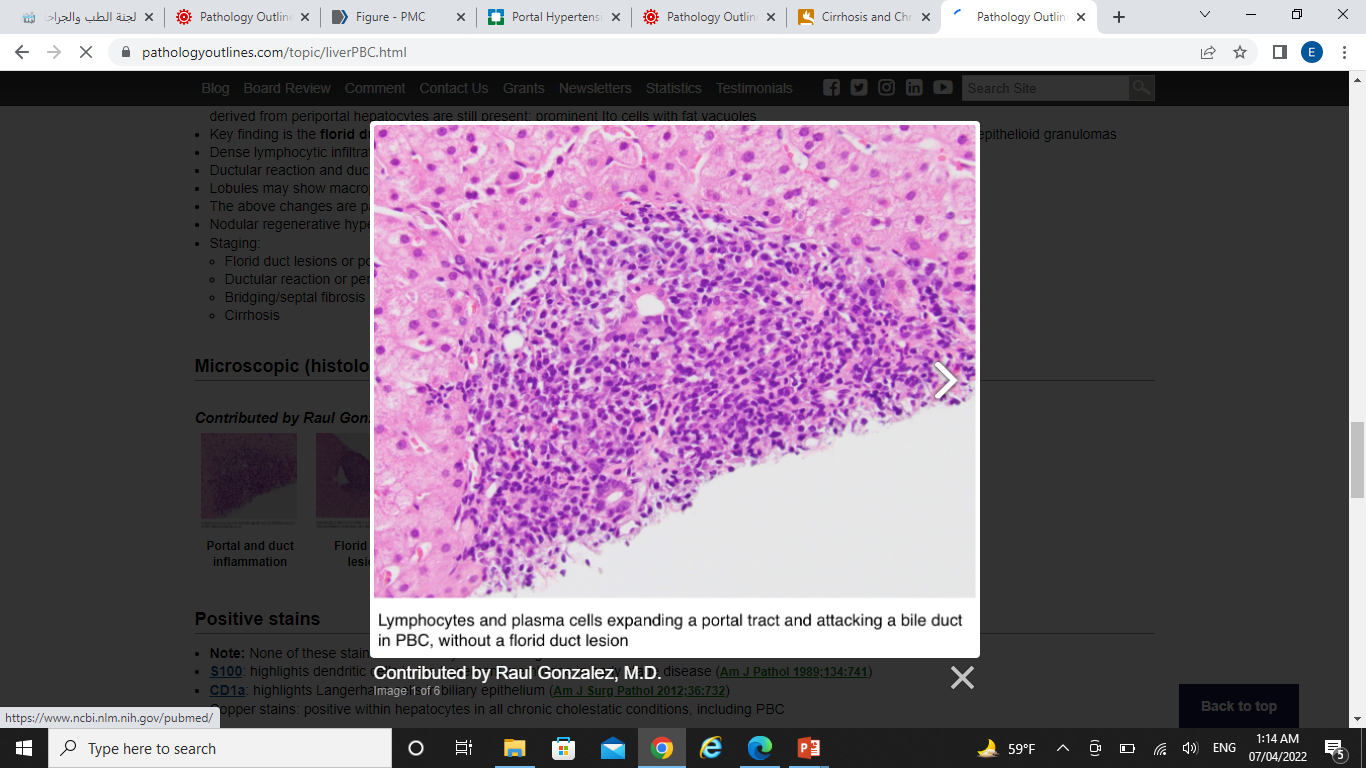 Primary sclerosing cholangitis (PSC) is characterized by inflammation and obliterative fibrosis of intrahepatic and extrahepatic bile ducts, leading to dilation of preserved segments.

Classic finding is "onion skin" fibrosis around affected bile ducts
d. Primary Sclerosing Cholangitis
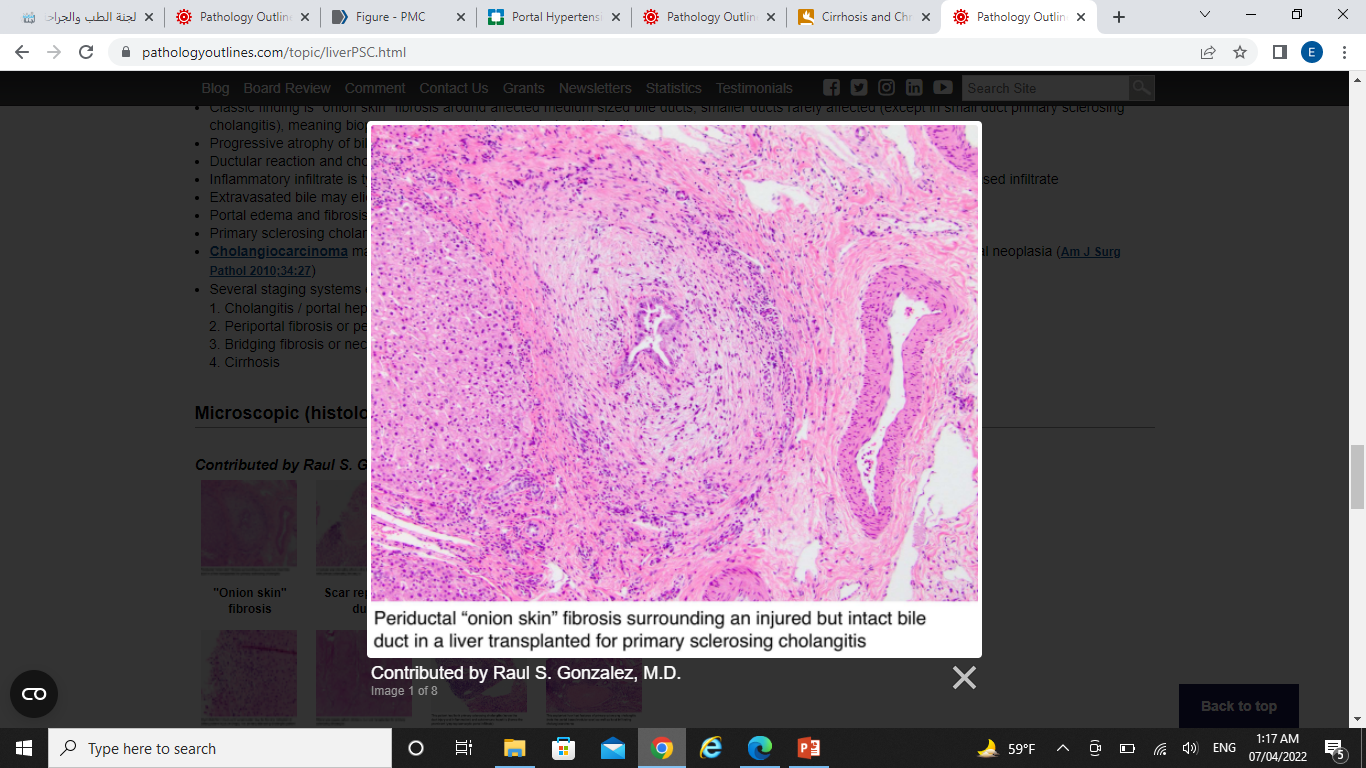